South African National Seismograph Network (SANSN)
By Mr V. Jele
Communication
2
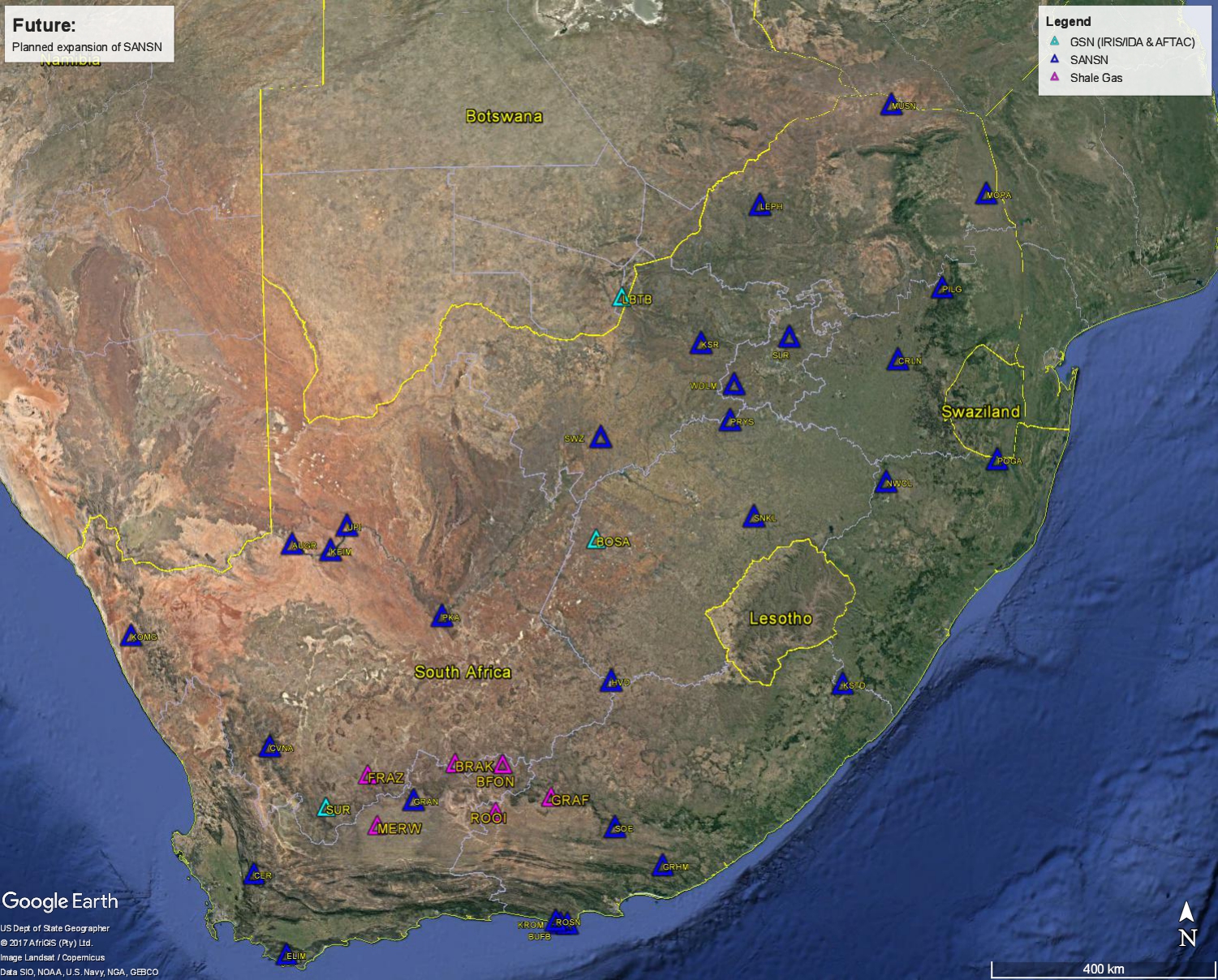 3
SANSN Instrumentation
4
SANSN Instrumentation
5
6
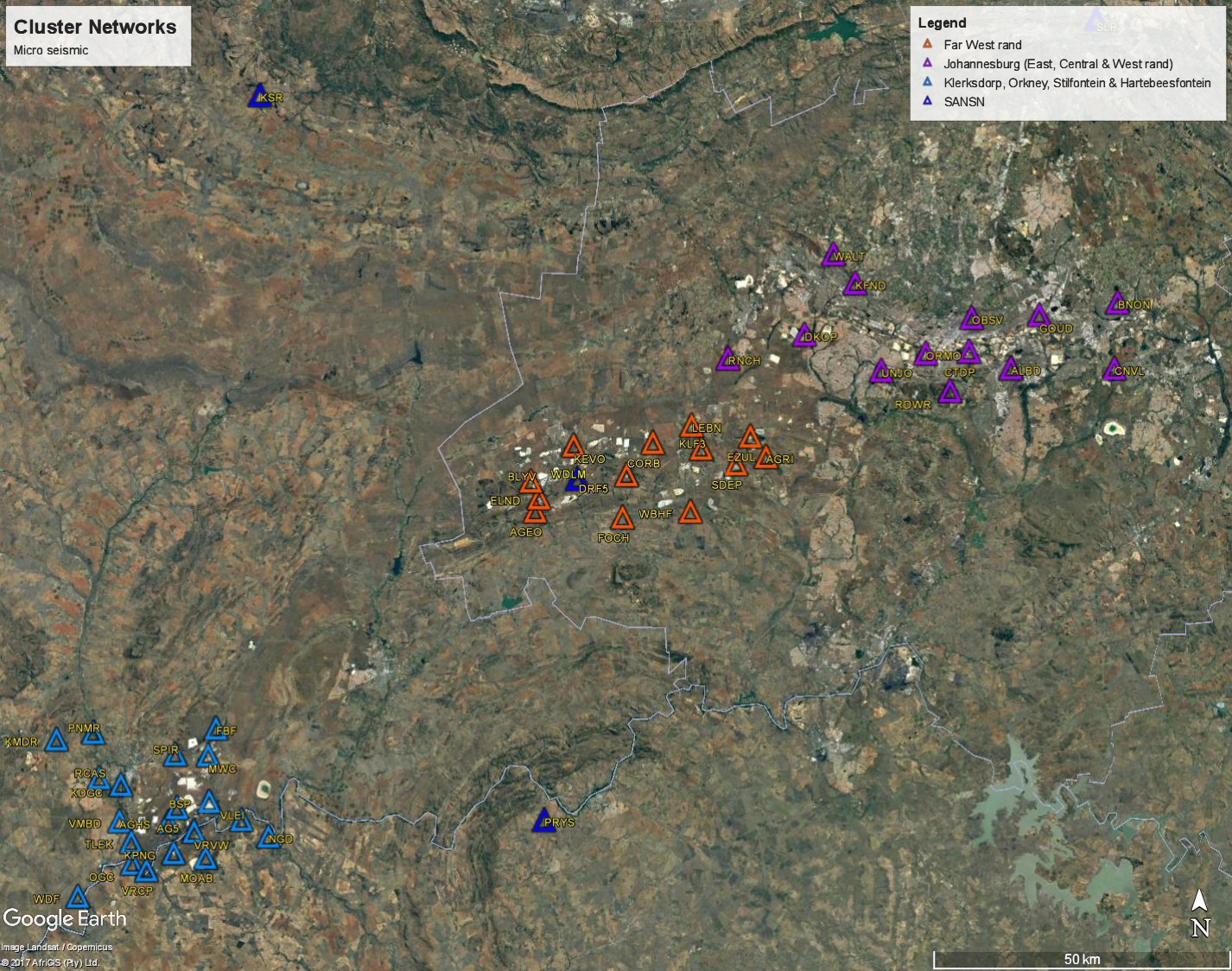 7
Cluster Network Instrumentation
8
BUSHVELD-NETWORK
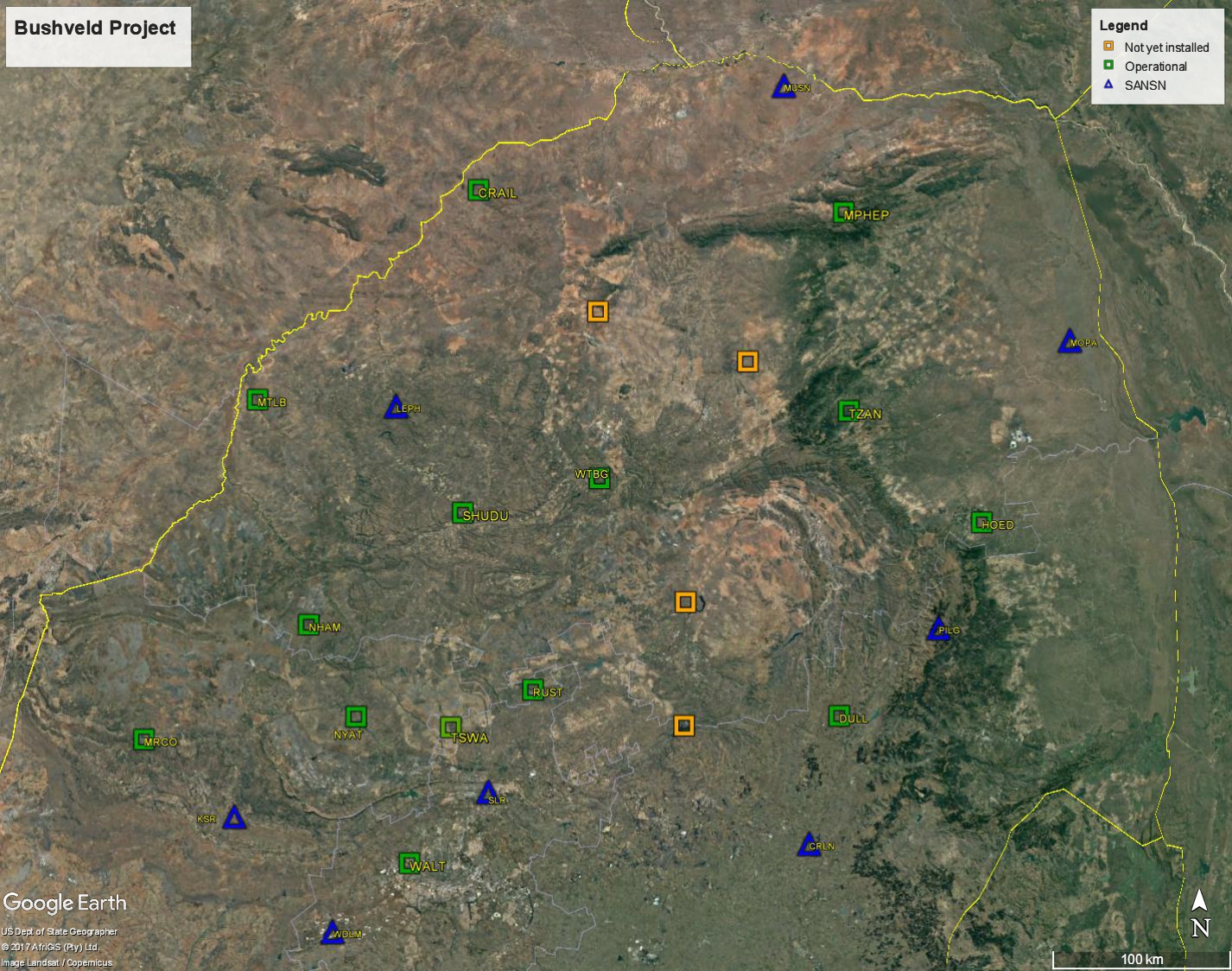 9
Bushveld Temporary NetworkAfrica Array: WITS, Penn-State, CGS
10
Software
SeisComP3 (SANSN)
Data acquisition
Automatic processing 
Waveform archiving 
Seisan
Bulletin production
Antelope (Cluster Networks)
Data acquisition 
Automatic and manual processing
Archiving 
Other 
RefTek (rtpd, rtpmonitor, rtcc)
Custom bash scripts
11
THANK YOU